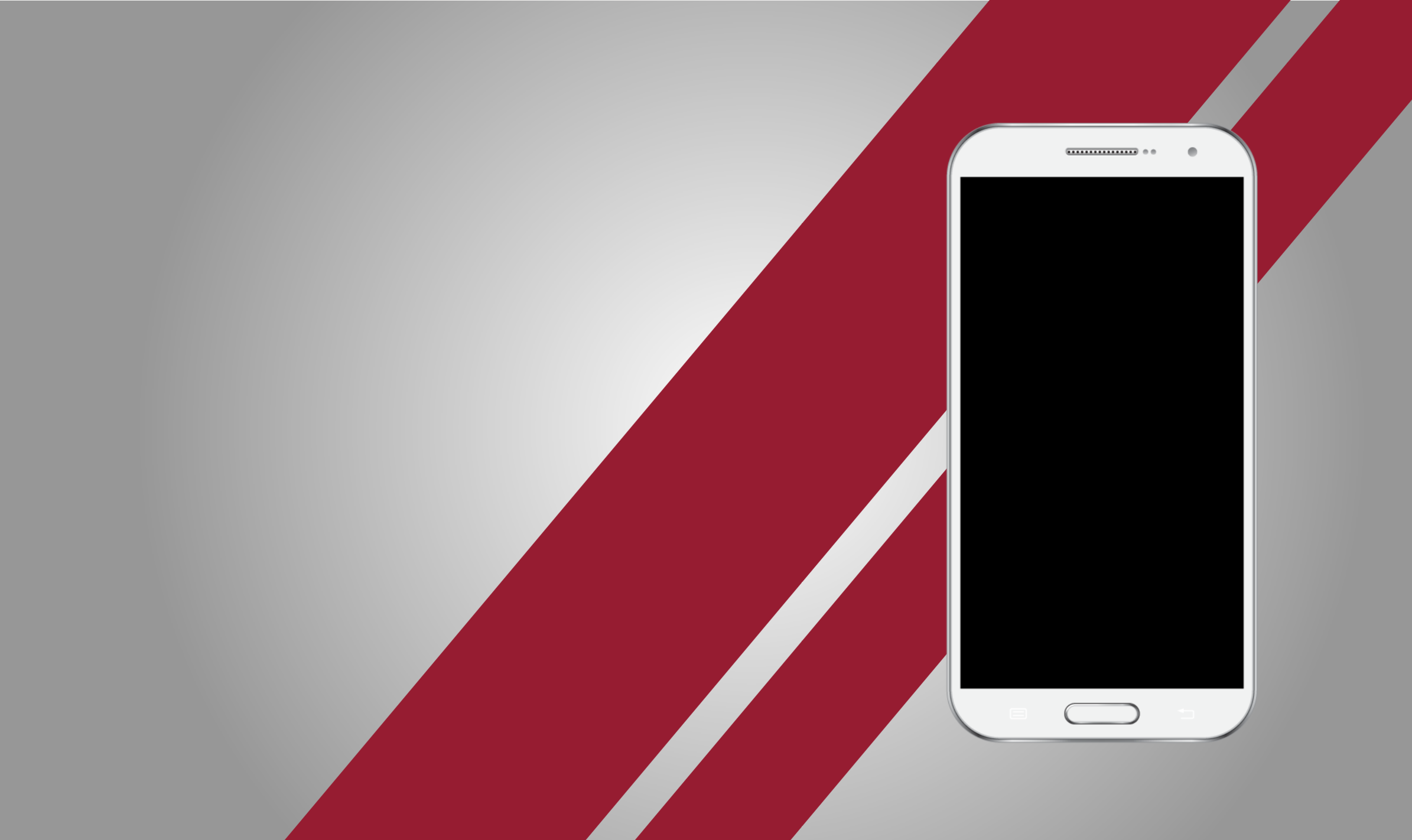 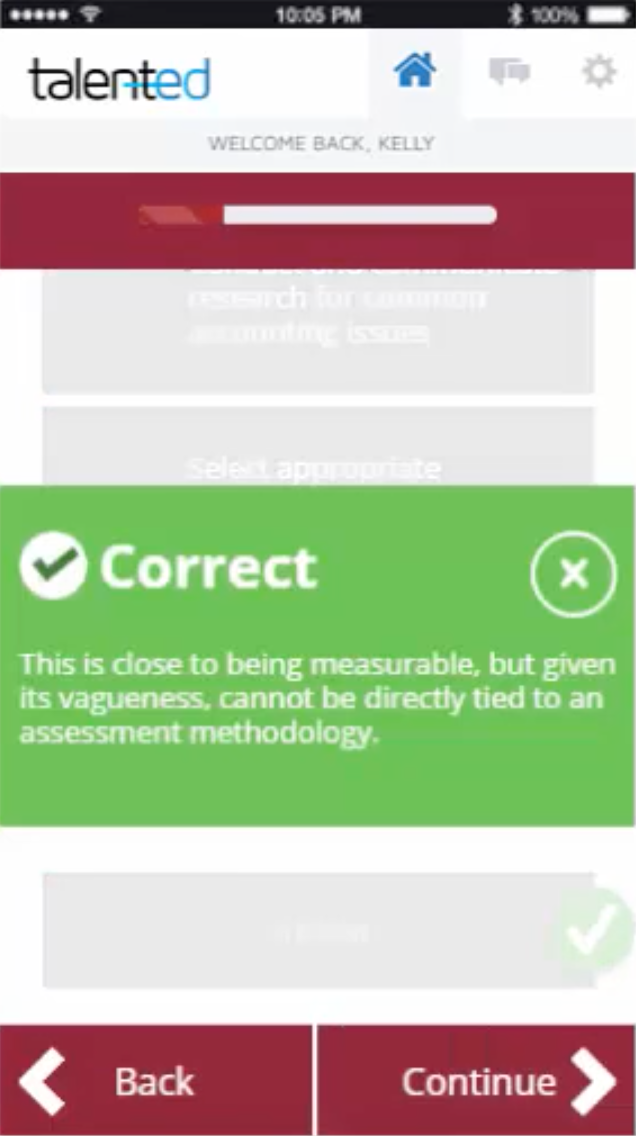 You be the 
Reviewer
NCCU’s Gamified Approach to Re-Applying the  Quality Matters Rubric
Racheal Brooks, Ph.D.Coordinator
Office of e-Learning
Gail Hollowell, Ph.D.Associate Professor
Biological & Biomedical Sciences
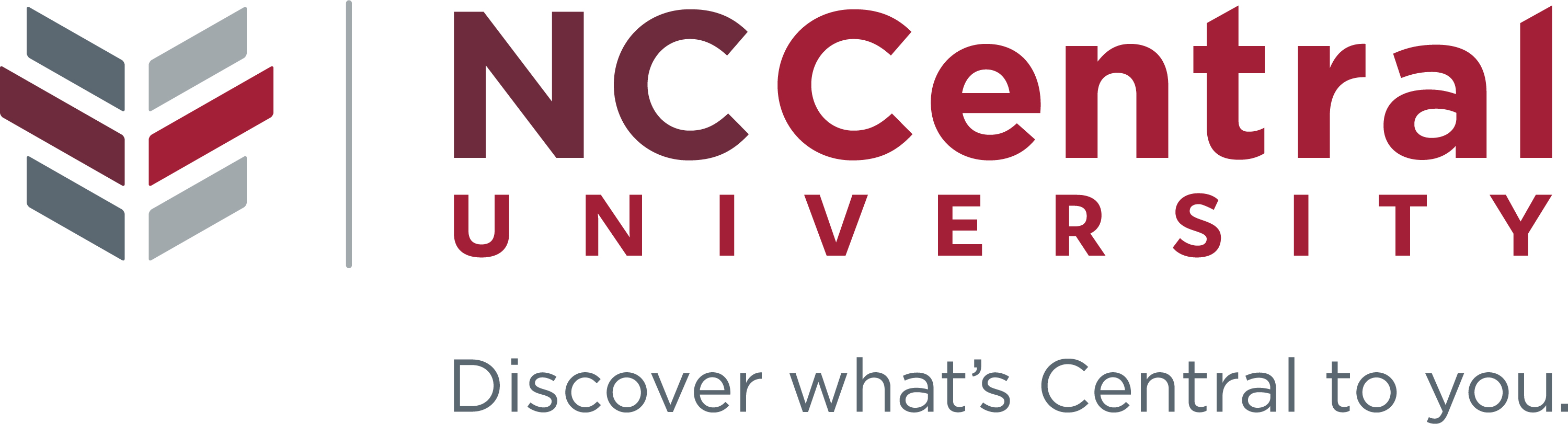 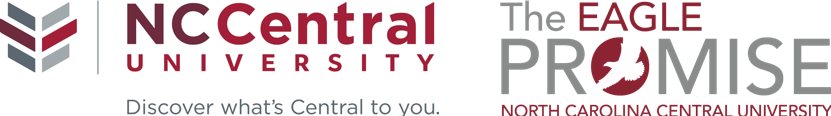 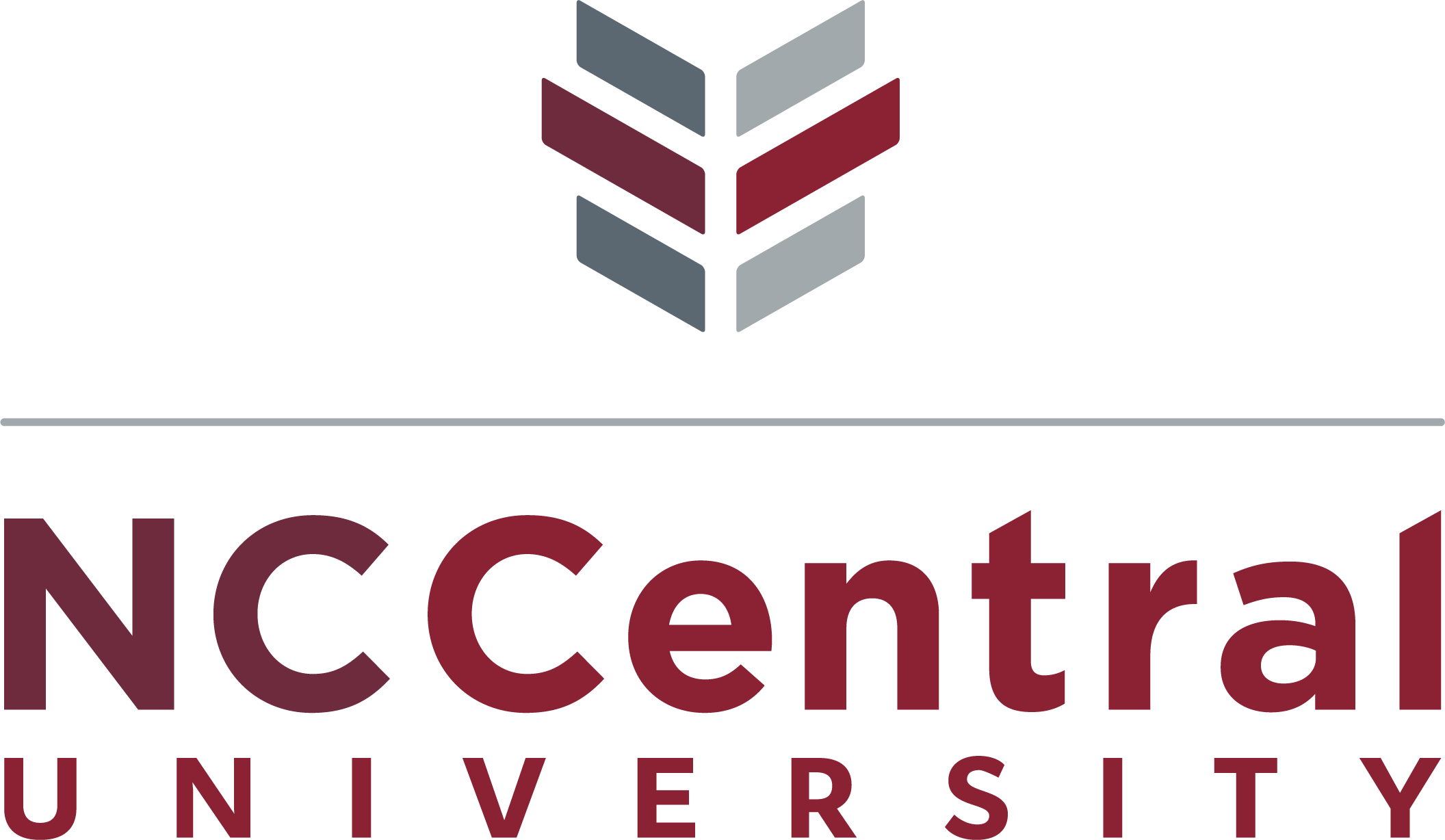 Session Objectives
Identify the factors that lead to NCCU’s development of the Applying the Quality Matters Rubric (APPQMR) mobile professional development application.

Discuss the phases involved in the creation of the mobile application.

Explore the impact of the mobile application on faculty approaches to online course design.

Discuss the modifications made to e-learning professional development based on lessons learned from performance analytics and focus group data.
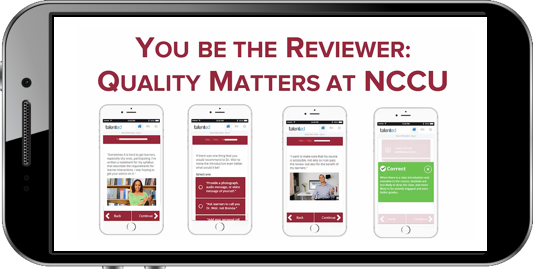 NCCU Office of e-Learning | A Title III Activity
Quality Matters Rubric Overview
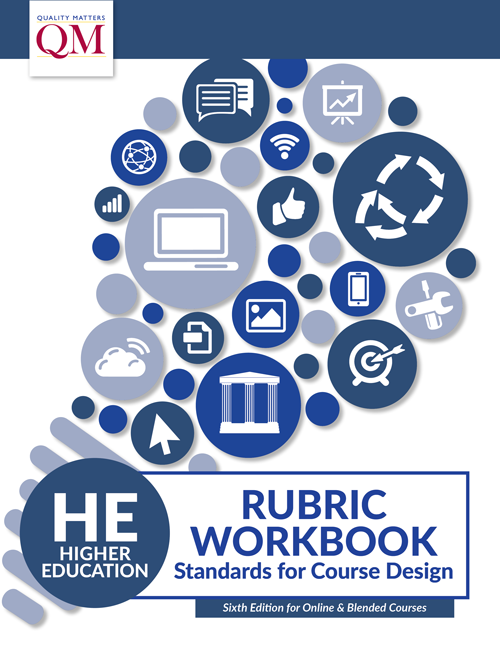 https://qmprogram.org
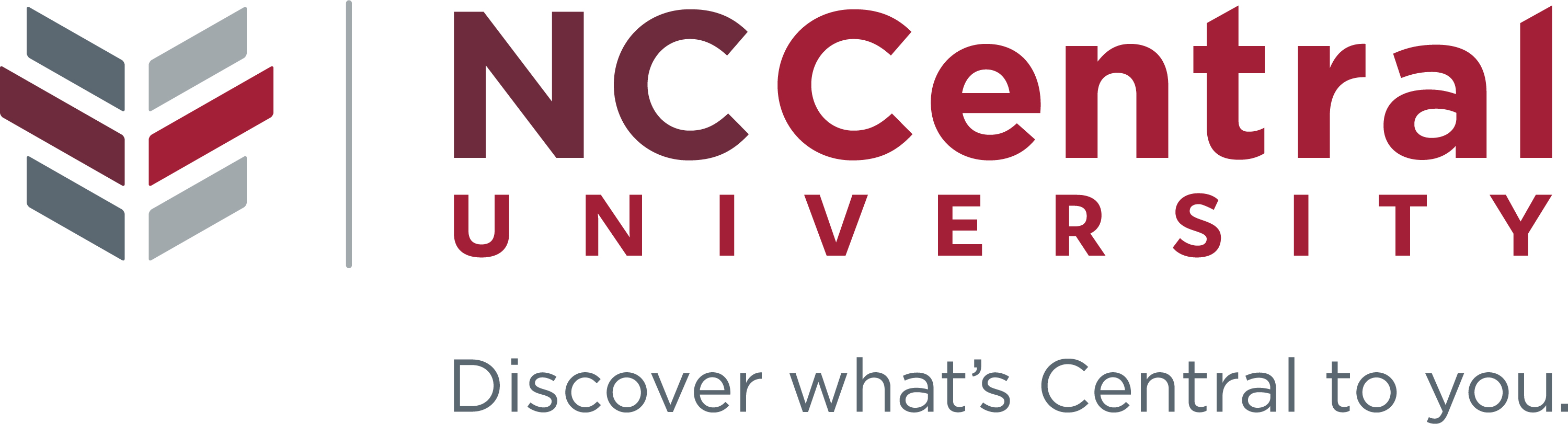 NCCU Office of e-Learning | A Title III Activity
Applying the Quality Matters Rubric (APPQMR) Workshop
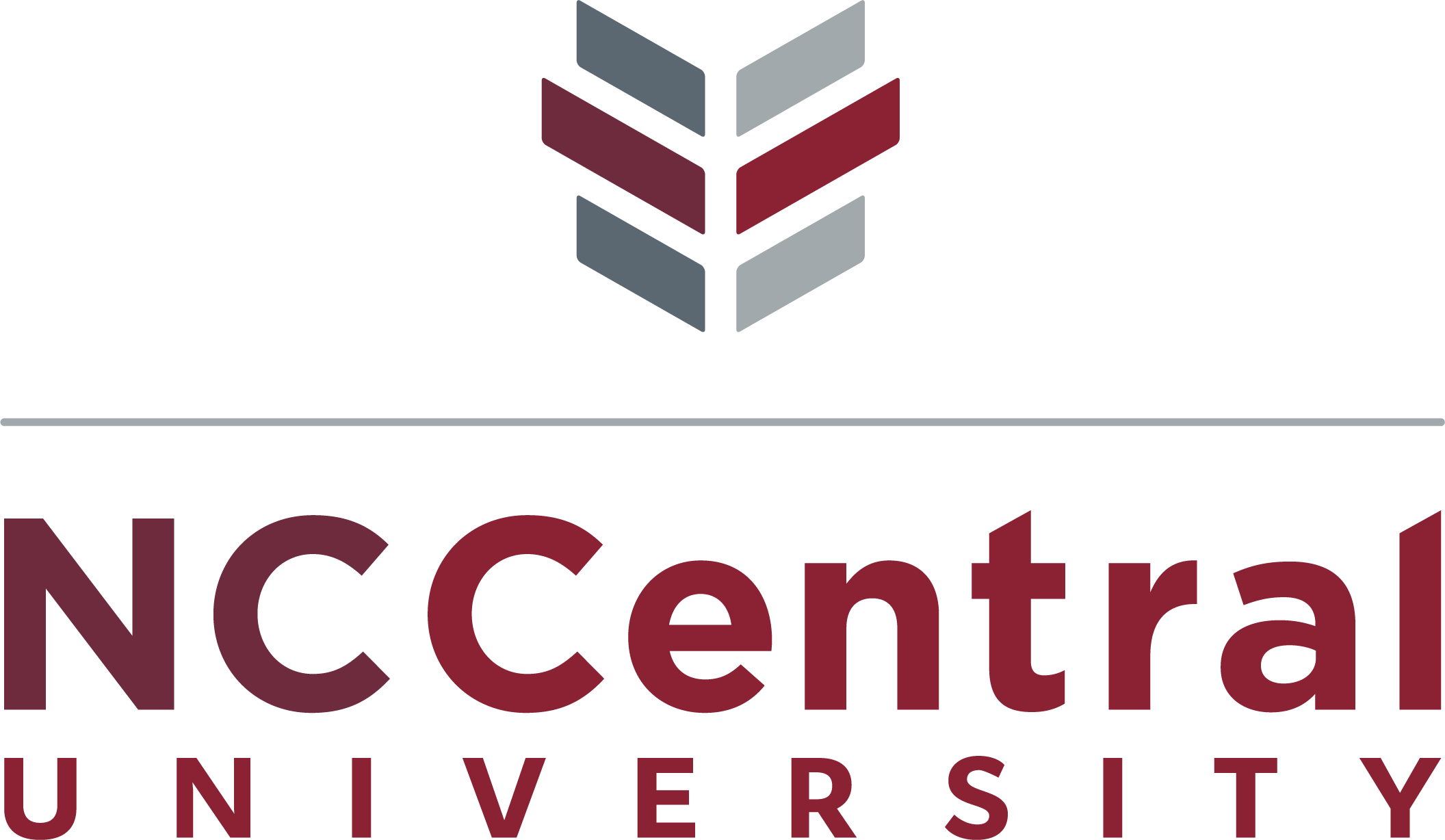 Face-to-face
One-day (7.5 hours)
Online
2 weeks
Prerequisite for all QM roles and strongly encouraged for all members
Workshop Components:
Introduction to Quality Matters
Detailed review of 8 General Standards
Application of QM Rubric through collaborative activities
Utilization of Rubric Standards via “mini-review” of sample course
Discussion of Reviewer tools and QM resources
NCCU Office of e-Learning | A Title III Activity
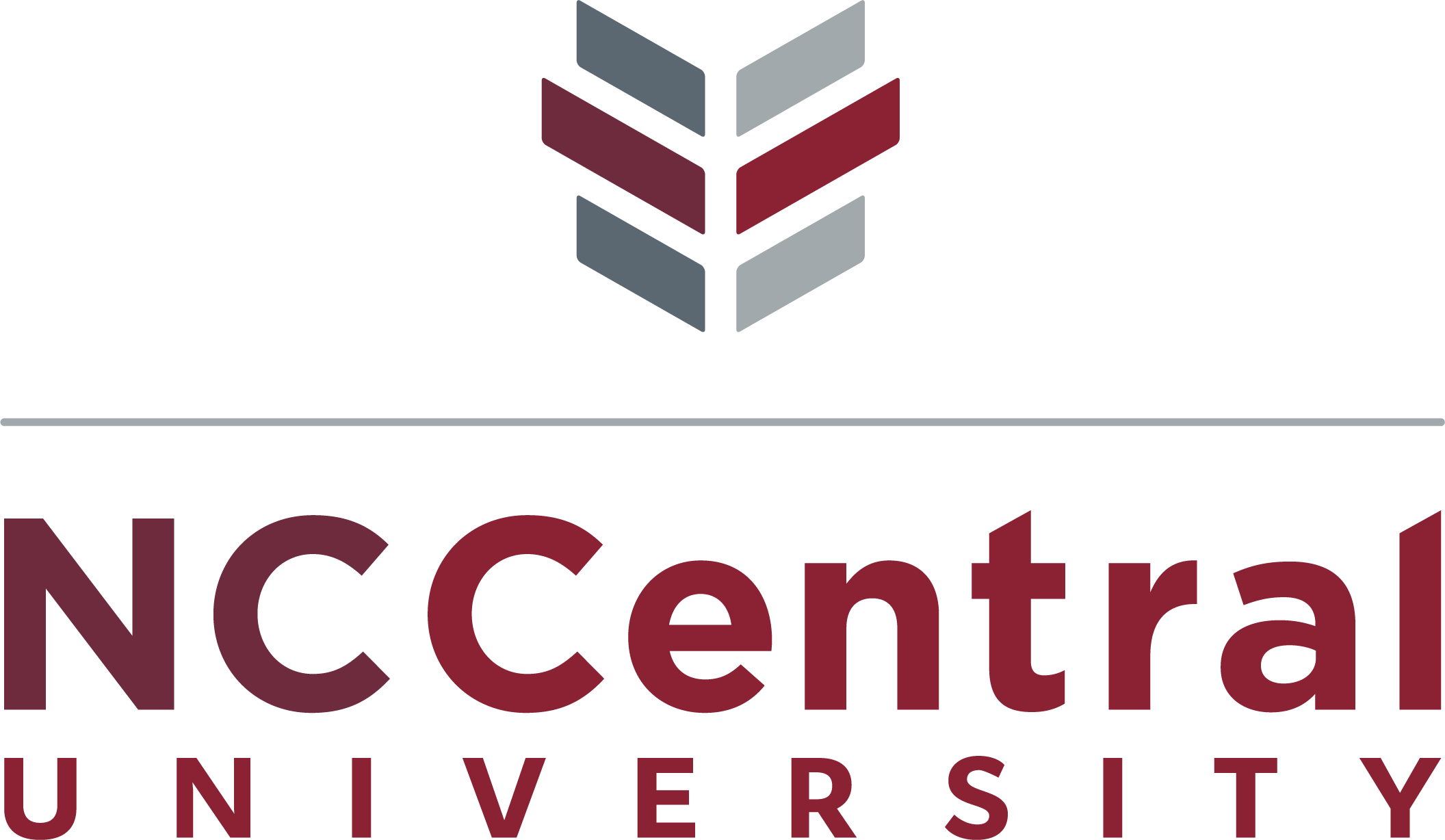 APPQMR Feedback
More time on the next opportunity.
More in depth discussion of nuances of applying those Standards.
Hands on activities.
Too long
Need more real examples for each 
Standard to get better understanding.
Staying focused on applying the QM design to our course and programs, asking questions about our individual courses
Reduce the time.
The workshop was rather lengthy and should be condensed.
NCCU Office of e-Learning | A Title III Activity
Our App Development Process
PHASE 3: DEVELOPER TESTS (2017)
PHASE 1: RESEARCH & REQUEST PERMISSIONS (2016)
PHASE 4: BETA IMPLEMENTATION (2017)
PHASE 2: APP DEVELOPMENT (2016)
PHASE 5: DATA COLLECTION, ANALYSIS, DISSEMINATION OF INITIAL RESULTS (2017-2018)
PHASE 8: DATA COLLECTION, ANALYSIS, DISSEMINATION VIA PRESENTATIONS & MANUSCRIPTS (2019)
PHASE 6: DATA-DRIVEN CHANGE IMPLEMENTATION, LICENSING & QM EXECUTIVE ADMIN TESTS (2018)
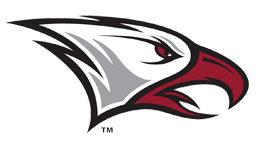 PHASE 9: UPDATE APP & UNC SYSTEM AVAILABILITY (2019)
PHASE 7: RUBRIC UPDATE & COHORT 2 IMPLEMENTATION (2018-2019)
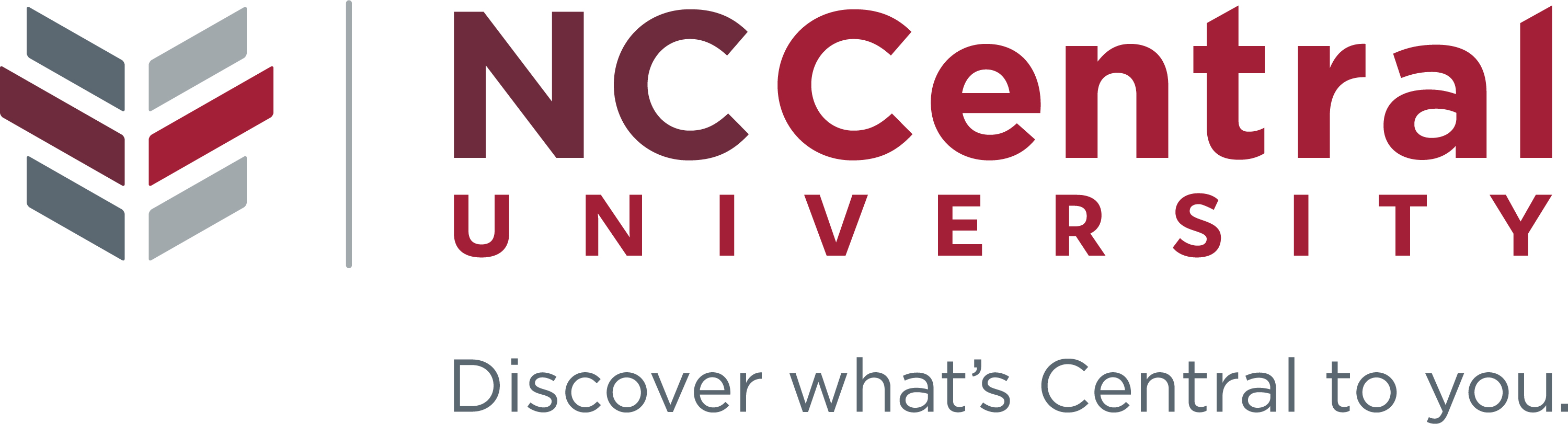 PHASE 10: QM COMMUNITY AVAILABILITY (2020)
NCCU Office of e-Learning | A Title III Activity
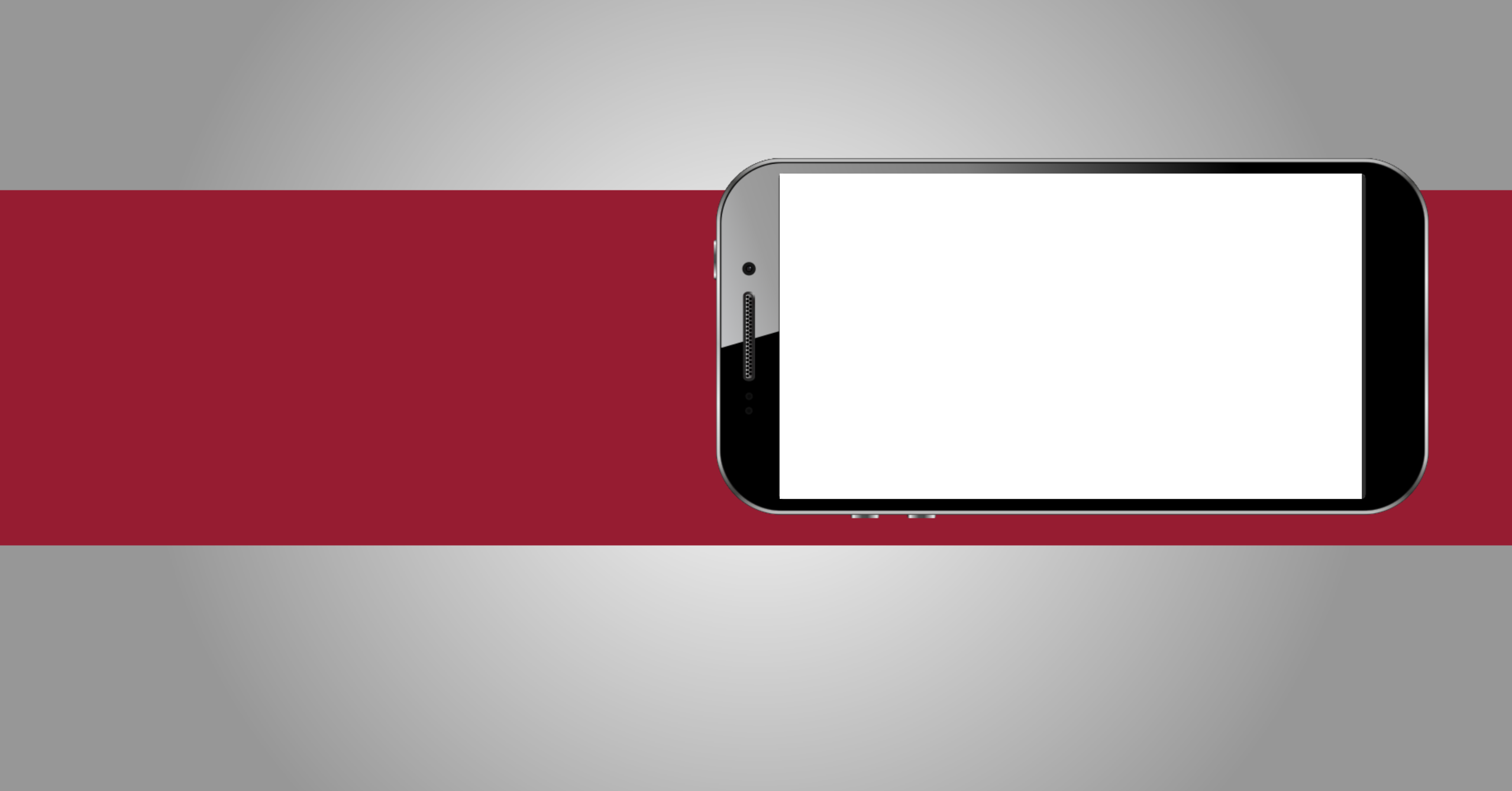 You be the ReviewerQuality Matters at NCCU
20 Challenges delivered over 6 weeks

3 – 5 Minutes a day

iPhone, iPad, Android, and web compatible

Prior completion of APPQMR workshop
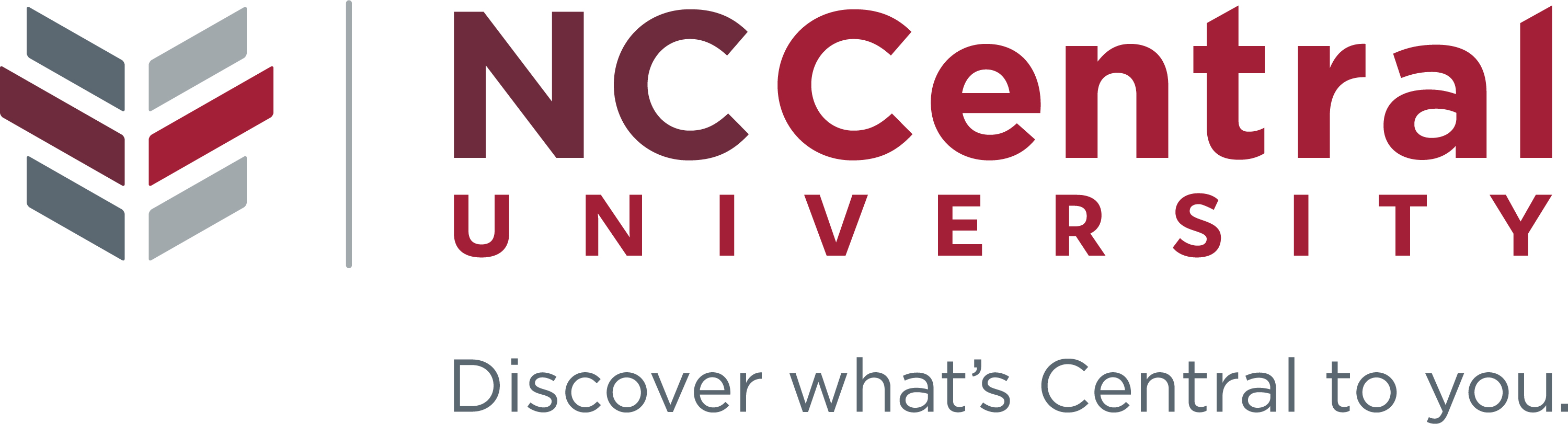 NCCU Office of e-Learning | A Title III Activity
Our Participants
Seven faculty from:
Allied Professions
Biological and Biomedical Sciences
Environmental, Earth and Geospatial Sciences
Human Sciences
Language and Literature
Nursing
Social Work

Competed during a six-week period beginning October 9, 2017

Eligibility:
Prior completion of APPQMR
Access to iPhone, iPad, Android, or web browser
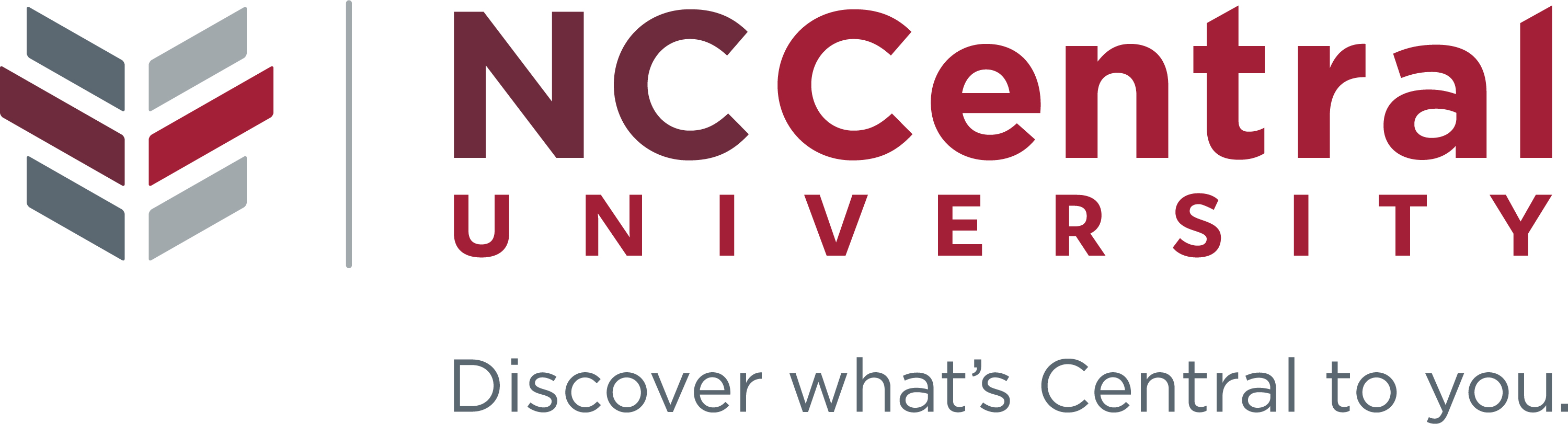 NCCU Office of e-Learning | A Title III Activity
Faculty Perspectives
Benefits of using gamification to reinforce Rubric standards

Opportunity for professional development

Personal satisfaction

Application of skills to improve student engagement and learning outcomes

Enhances reputation of program, university, and faculty members
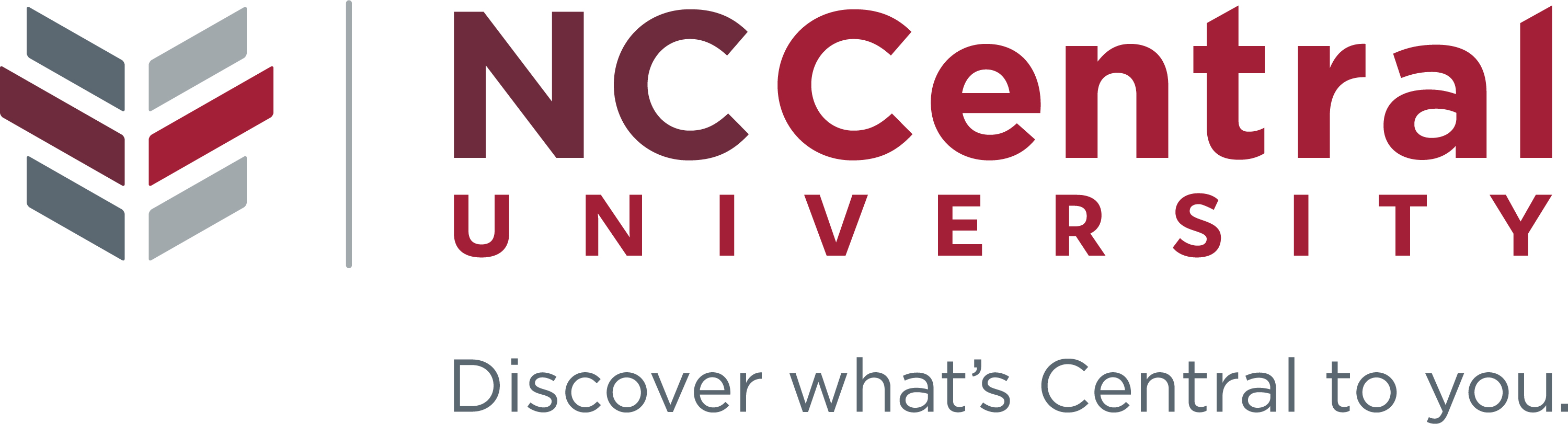 NCCU Office of e-Learning | A Title III Activity
Faculty Perspectives
Benefits of using gamification to reinforce Rubric standards

Supports meeting accreditation standards by aligning courses and meeting standards
Accreditation Commission for Education in Nursing (ACEN) standards
National Council of State Boards of Nursing (NCSBN)

Impact of gamification on faculty stress/anxiety

Provides opportunities for peer collaboration and competition
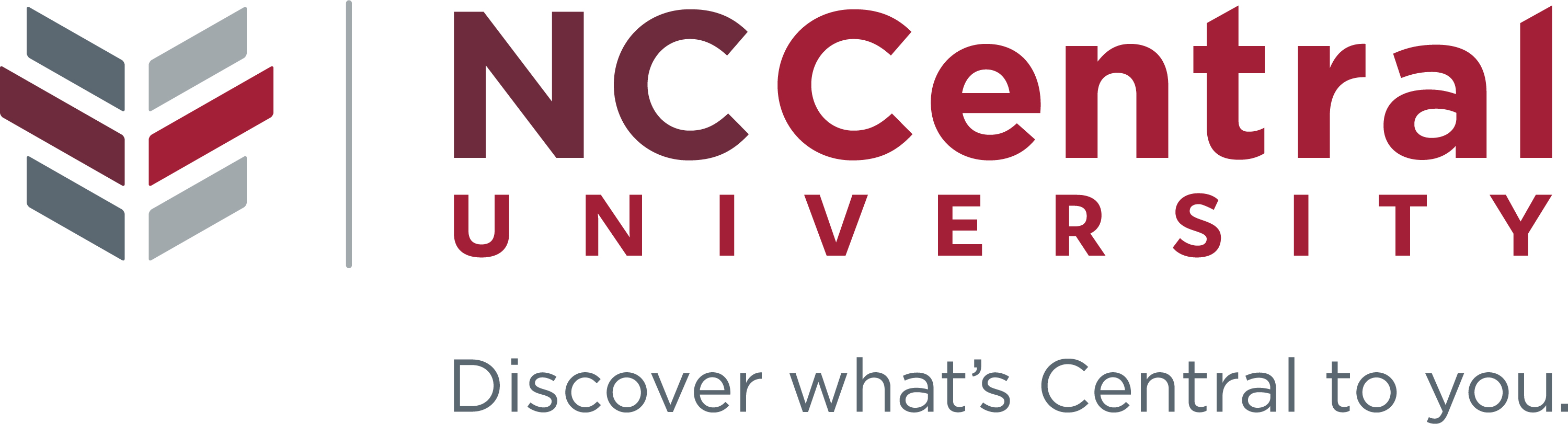 NCCU Office of e-Learning | A Title III Activity
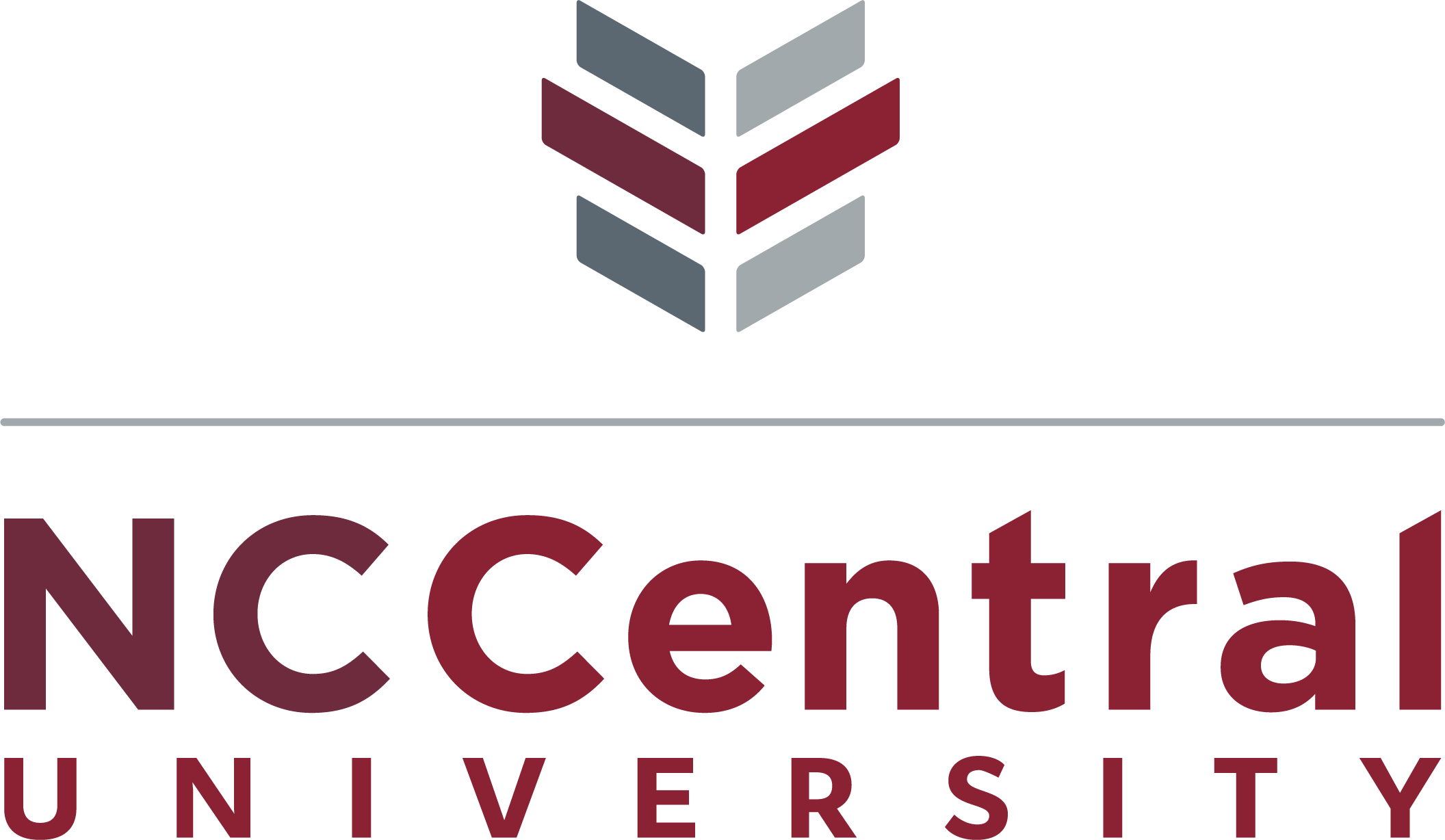 Gamification as Professional Development
Learning Environment
	Mobile learning increased faculty access to professional development beyond set schedules and locations.
Active Learning
	Participants actively engaged in learning challenges by providing APPQMR-informed course design advice to hypothetical colleagues.
Learning Experience
	“Chunked” content encouraged faculty to consistently engage with challenges.
Behavioral Changes
	Faculty indicated making changes to their course shells.
	
	They also indicated feeling empowered to assist colleagues.
Immediate Feedback
	Faculty received immediate feedback for submitted responses and had access to in-app messaging for prompt technical assistance.
NCCU Office of e-Learning | A Title III Activity
Gail Hollowell, PhD
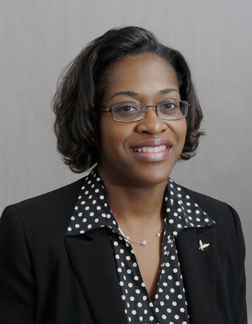 Associate Professor
Biological & Biomedical Sciences
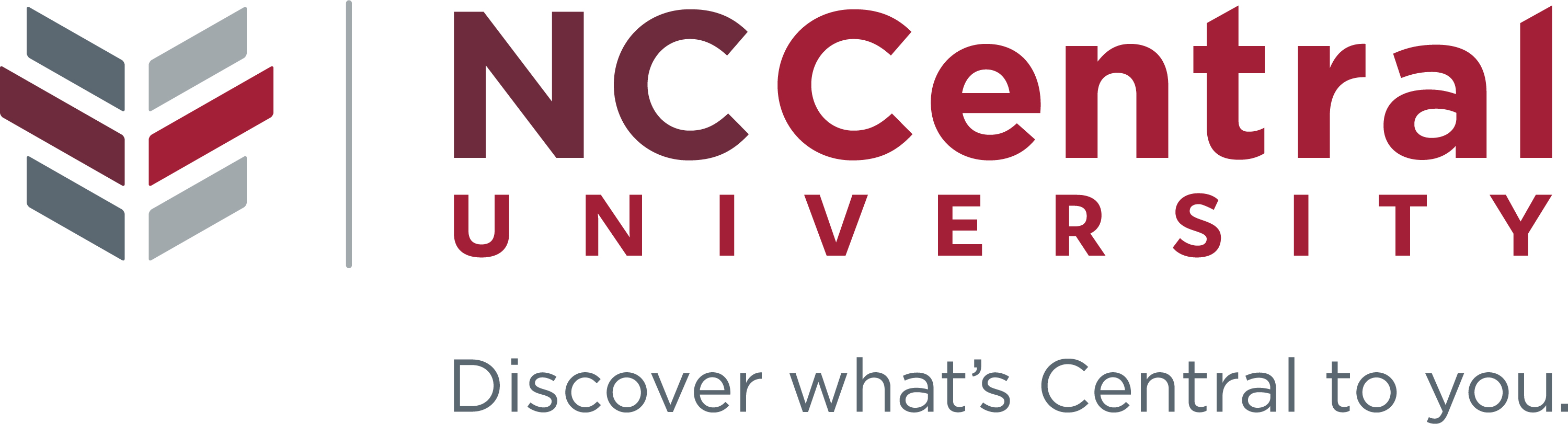 NCCU Office of e-Learning | A Title III Activity
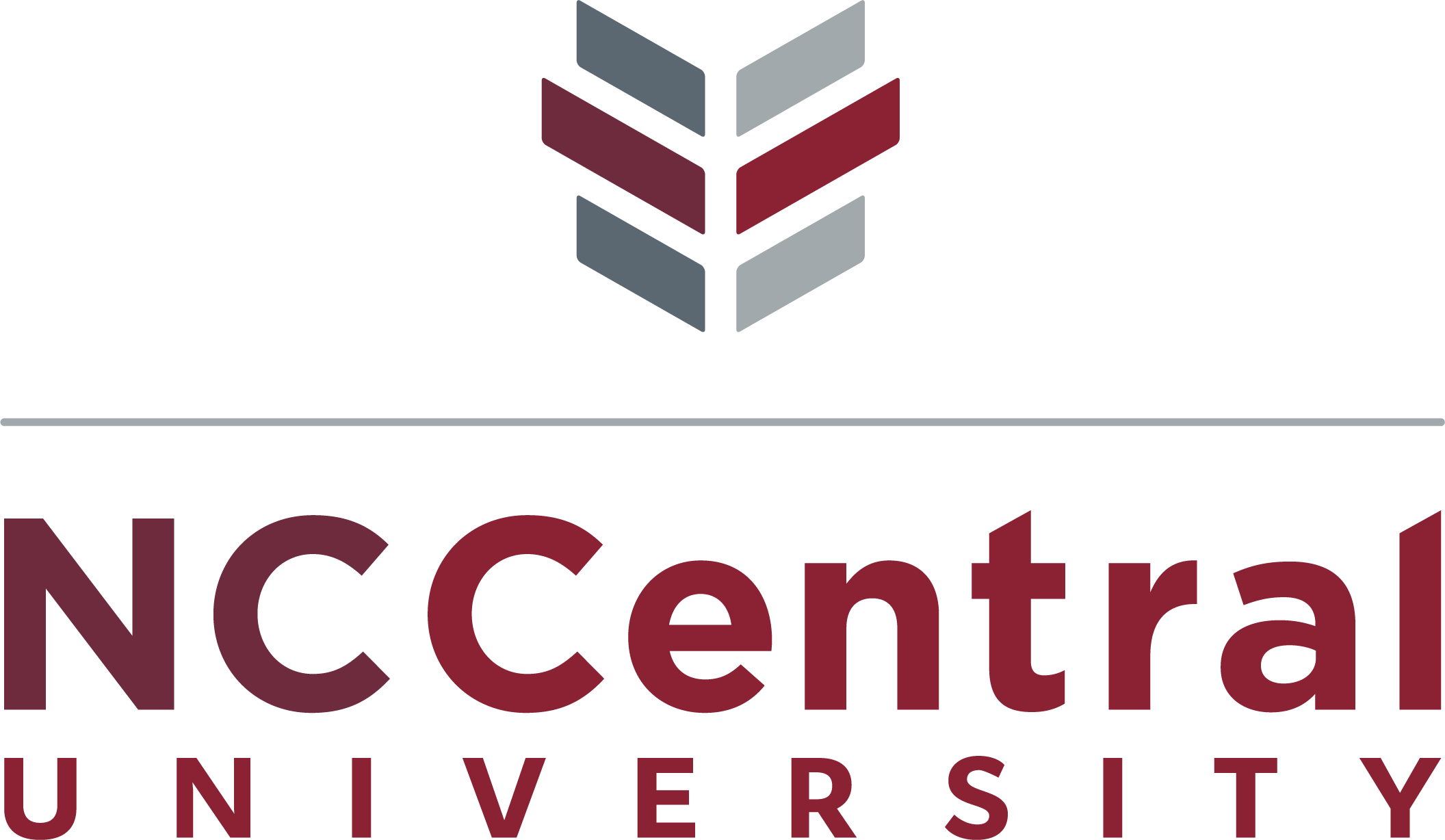 Performance Analytics
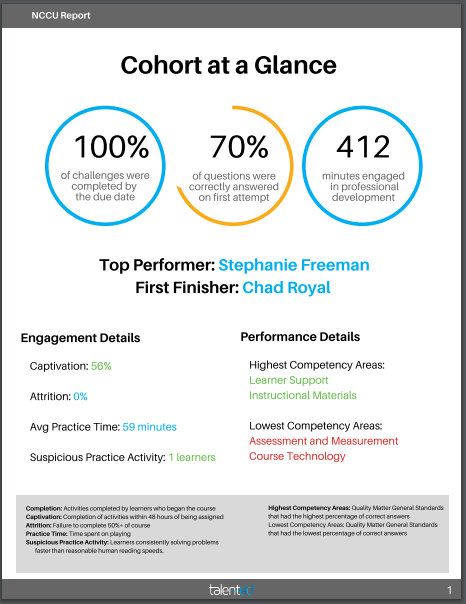 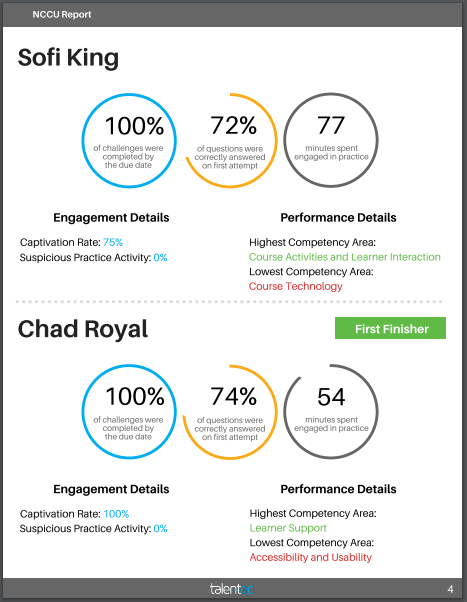 Professor 1
Professor 5
Professor 2
Professor 2
NCCU Office of e-Learning | A Title III Activity
Applying What We Learned
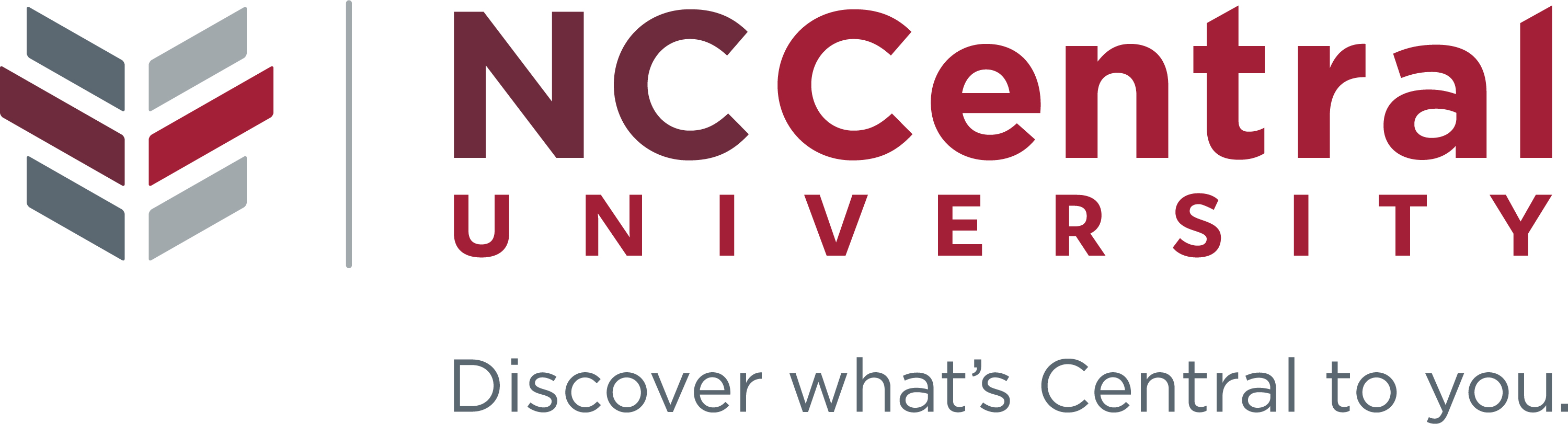 NCCU Office of e-Learning | A Title III Activity
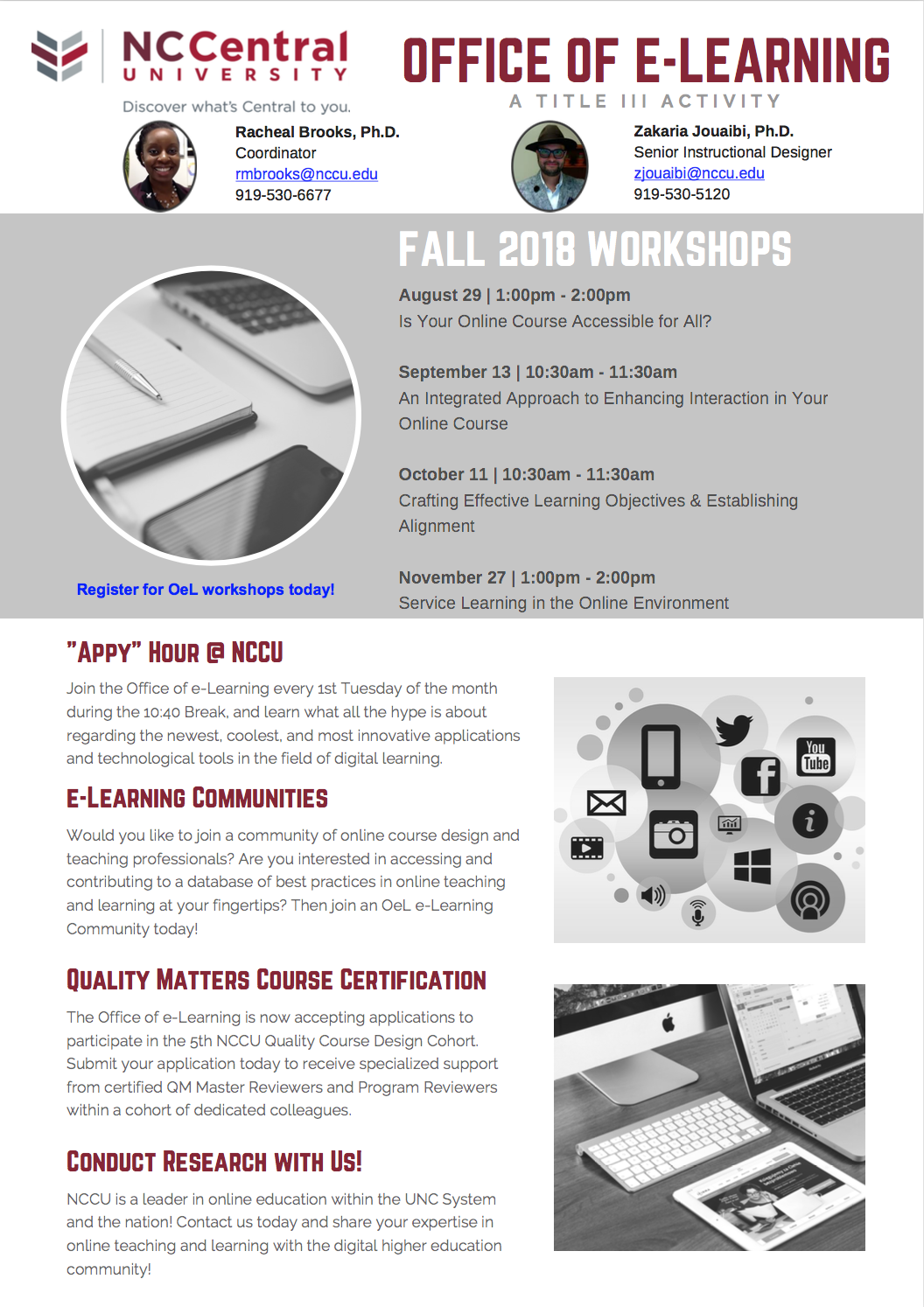 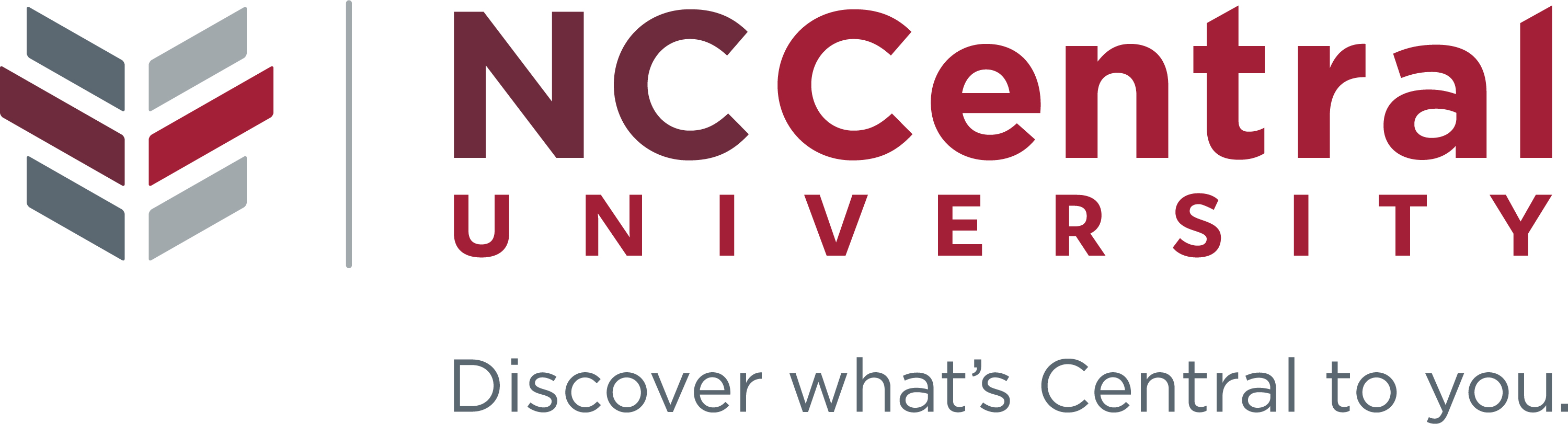 NCCU Office of e-Learning | A Title III Activity
Best Practice Blackboard Shell
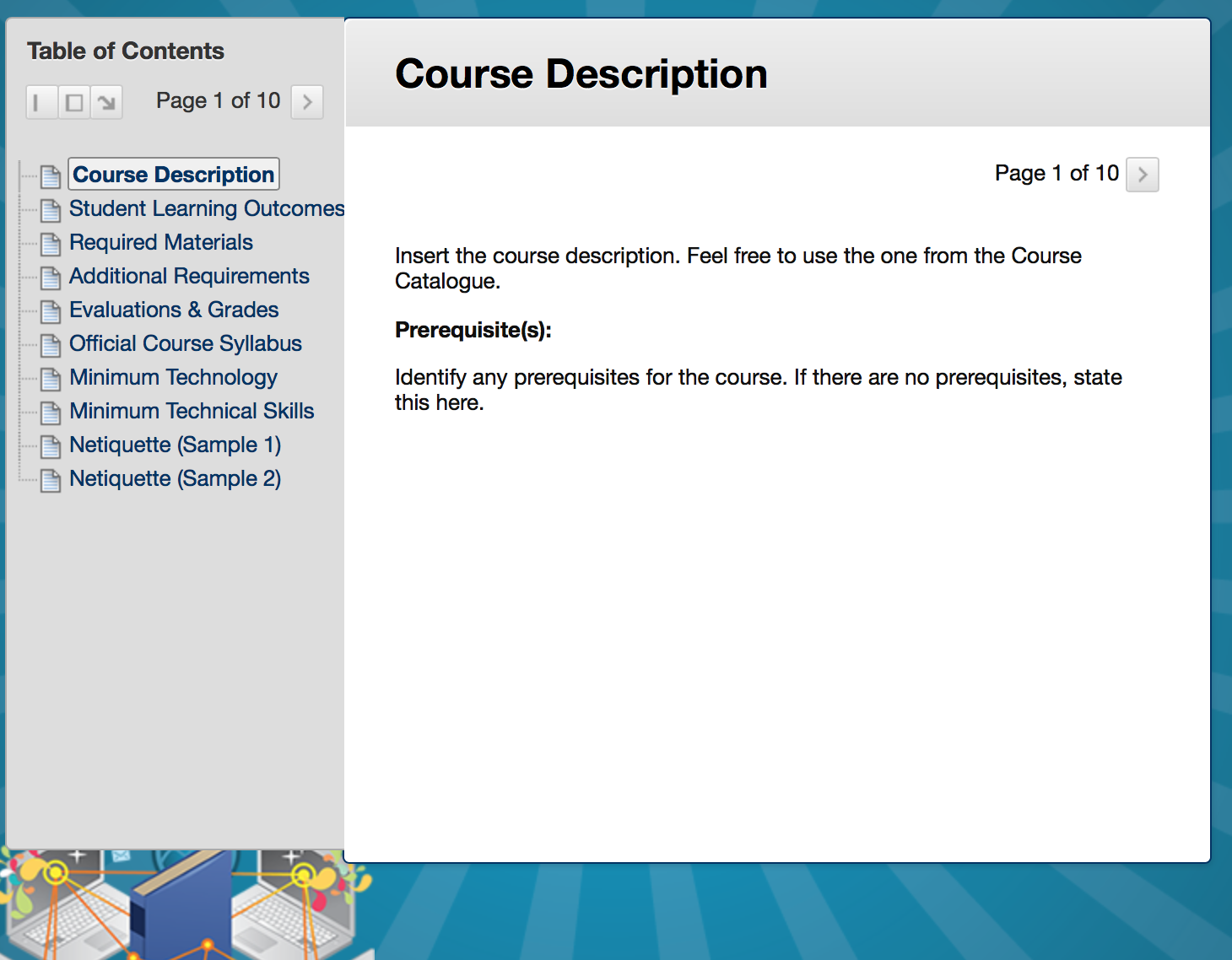 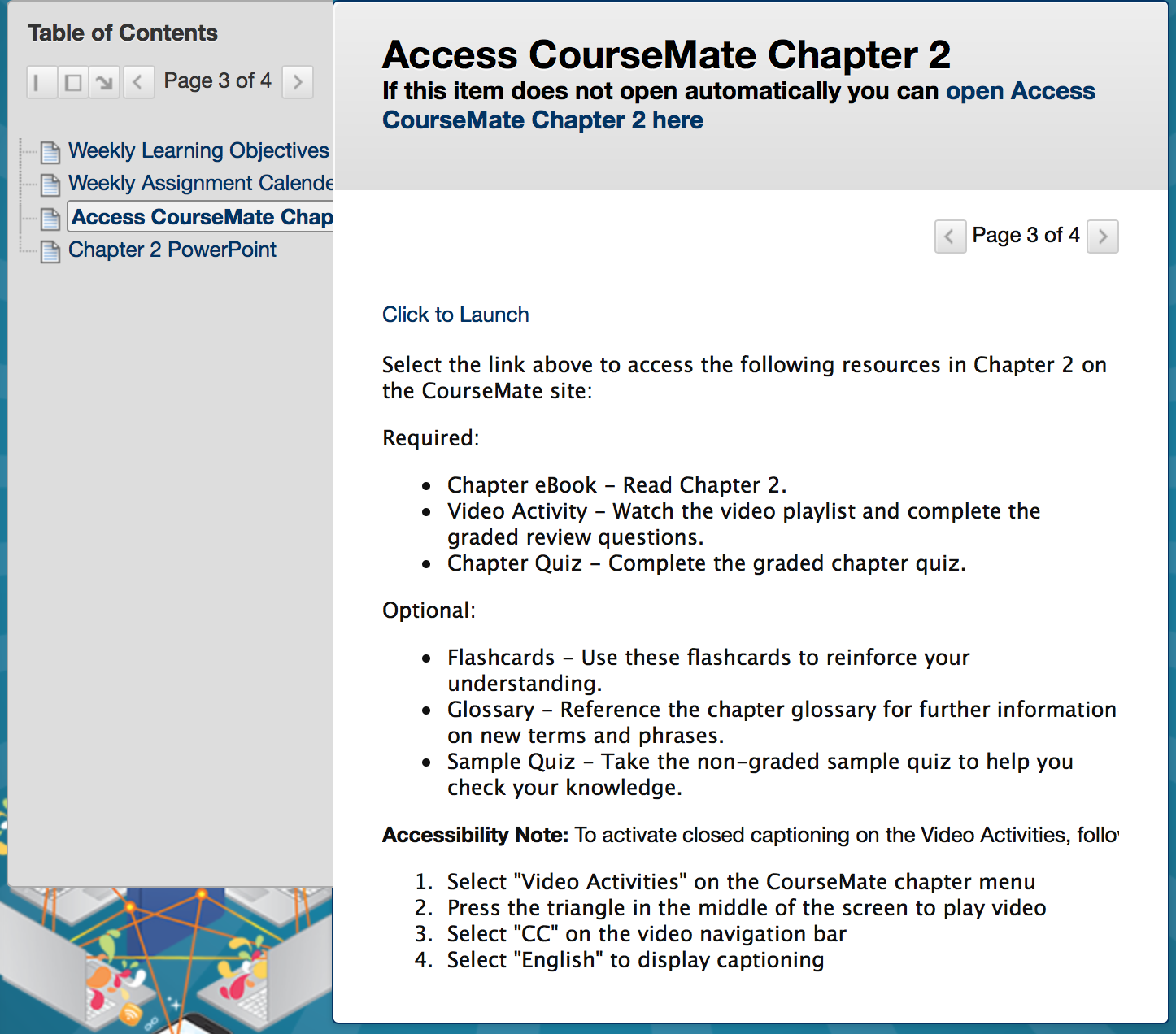 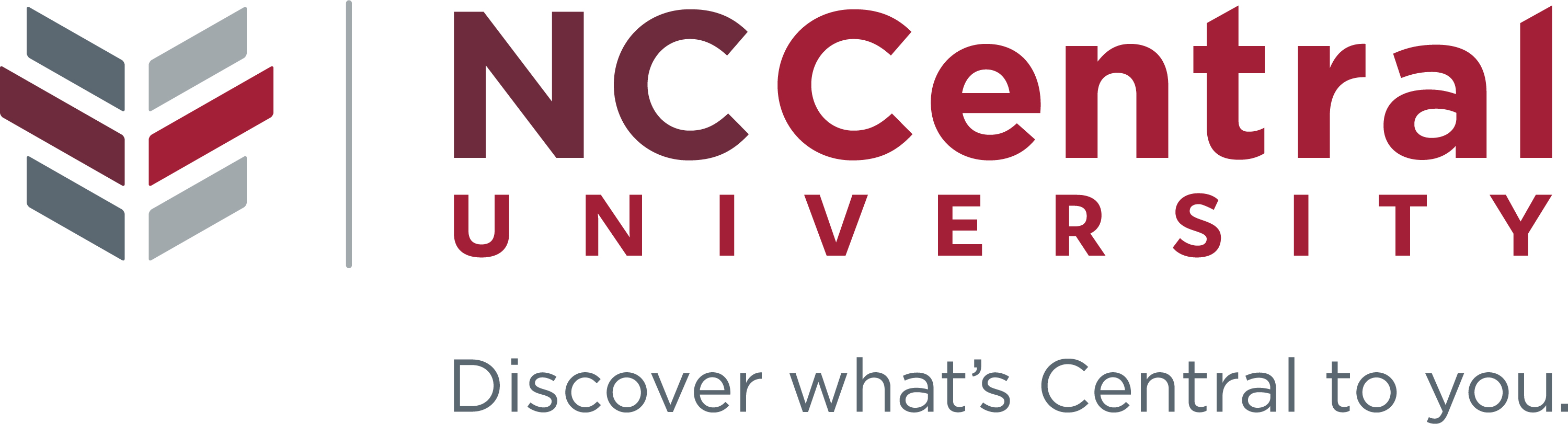 NCCU Office of e-Learning | A Title III Activity
NCCU Quality Course Design Cohorts:
e-Learning Mentoring Program
NCCU Office of e-Learning
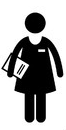 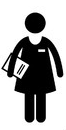 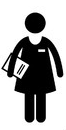 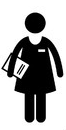 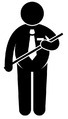 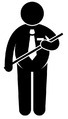 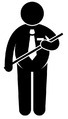 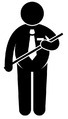 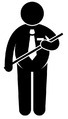 Cohort 3
Cohort 1
Cohort 3
Cohort 1
Cohort 2
Cohort 2
Cohort 3
Cohort 1
Cohort 2
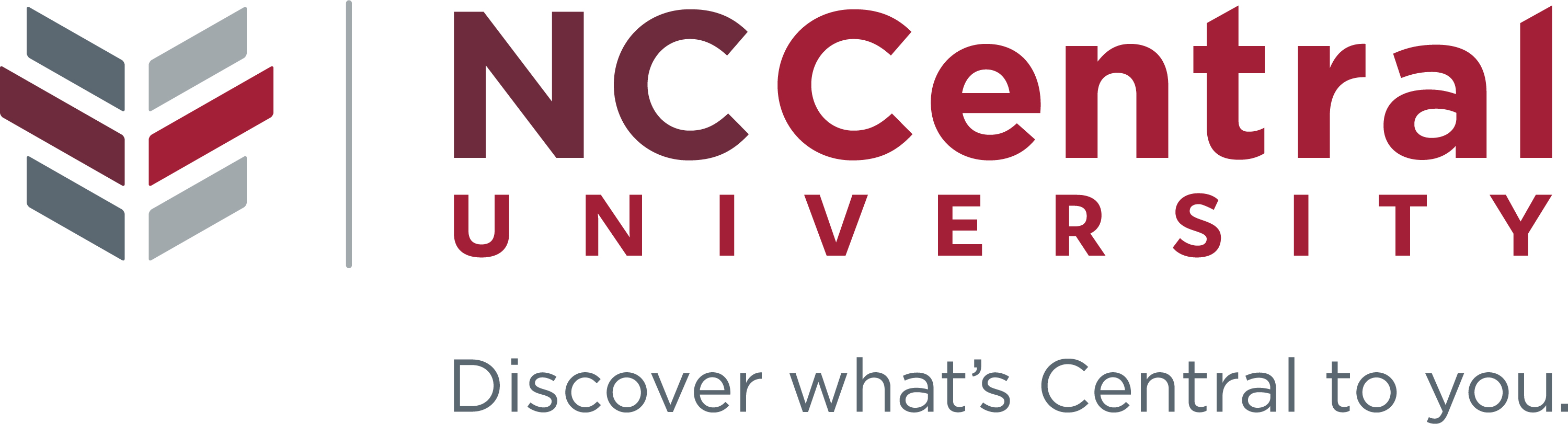 Mentoring Program
Spring Year 1
Mentoring Program
Fall Year 2
Mentoring Program
Fall Year 1
NCCU Office of e-Learning | A Title III Activity
Applying What We Learned
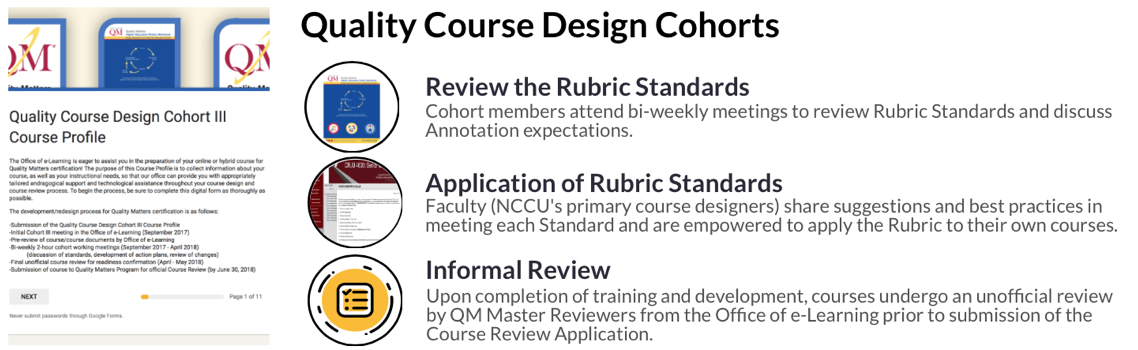 Quality Course Design Cohort III

Hospitality and Tourism Administration
	HADM 1000 Introduction to Hospitality Management
	HADM 3700 Leadership Colloquium in Hospitality and Tourism
	HADM 3800 Human Resources Management

Allied Professions/Communication Disorders
	EDSH 5721 Motor Speech Disorders

Public Administration/Executive MBA
	PADG 5620 Organizational Theory and Behavior
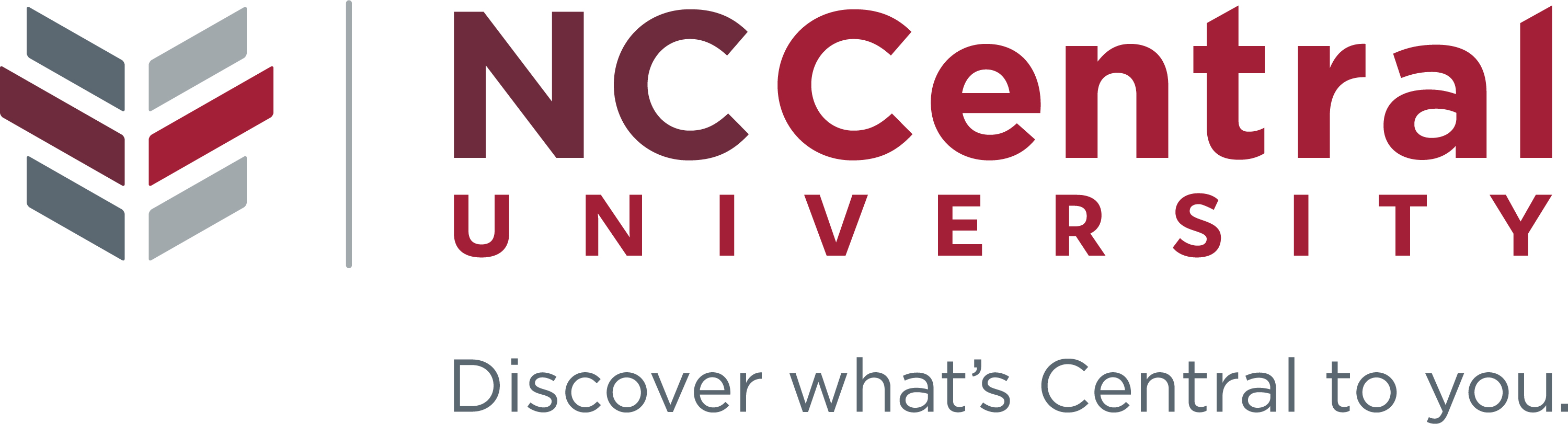 NCCU Office of e-Learning | A Title III Activity
Moving Forward
Updated application to reflect 6th Edition Rubric changes

Quality Course Design Cohort IV
	Allied Professions – Counselor Education
	Allied Professions – Speech Disorders
	Curriculum and Instruction – School Administration
	Nursing

STEM Faculty – Innovation Initiative Grant
	Biological & Biomedical Sciences
	Chemistry
	Environmental, Earth, and Geospatial Sciences	
	Mathematics
	Pharmaceutical Sciences

School of Library and Information Sciences
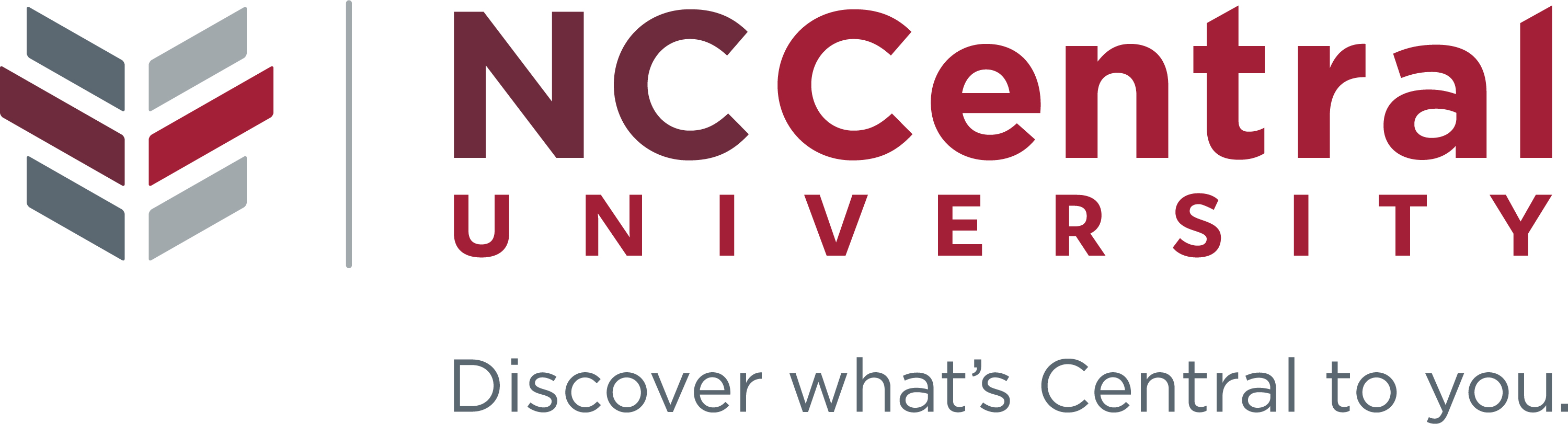 NCCU Office of e-Learning | A Title III Activity
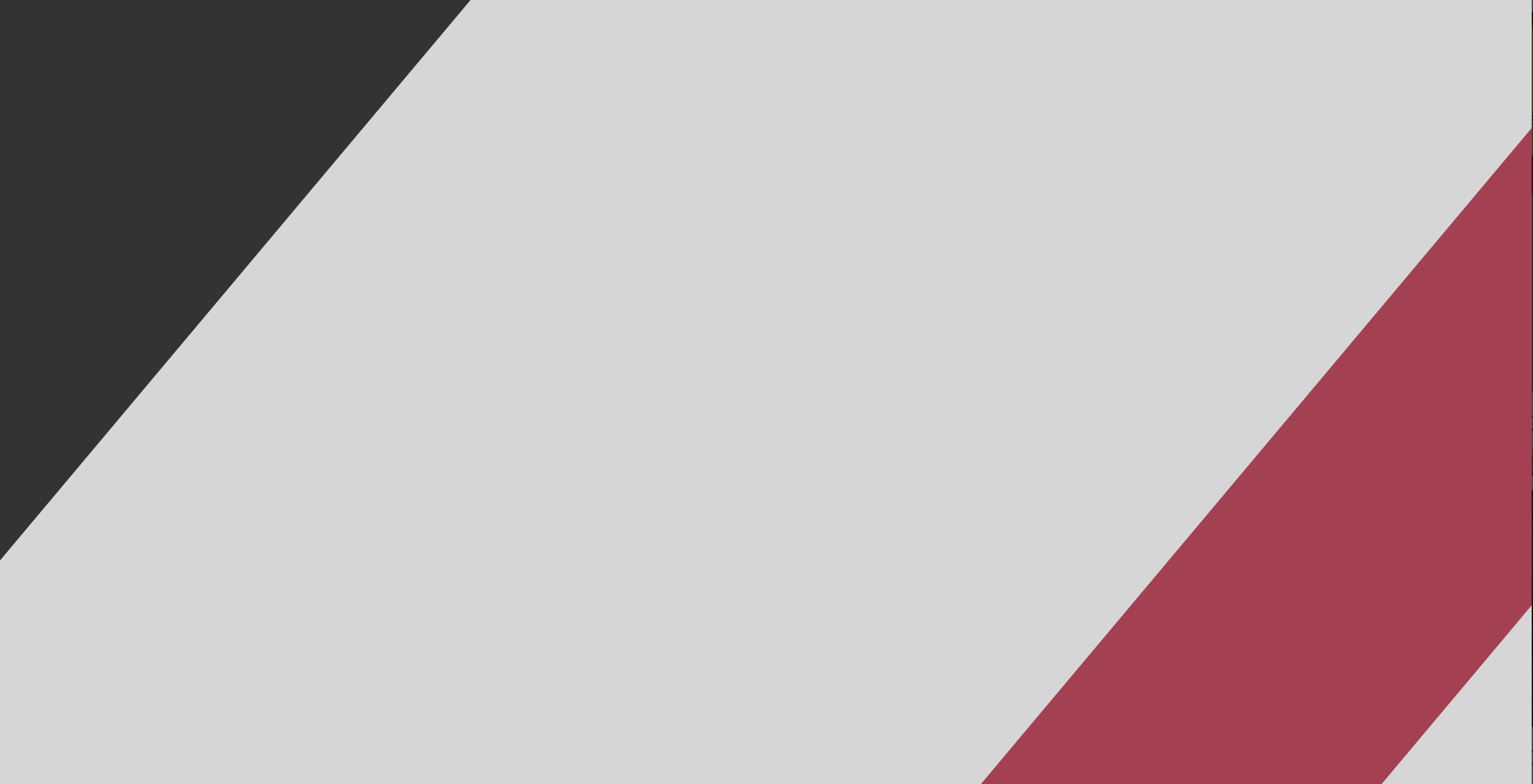 Thank You to
Our Sponsors
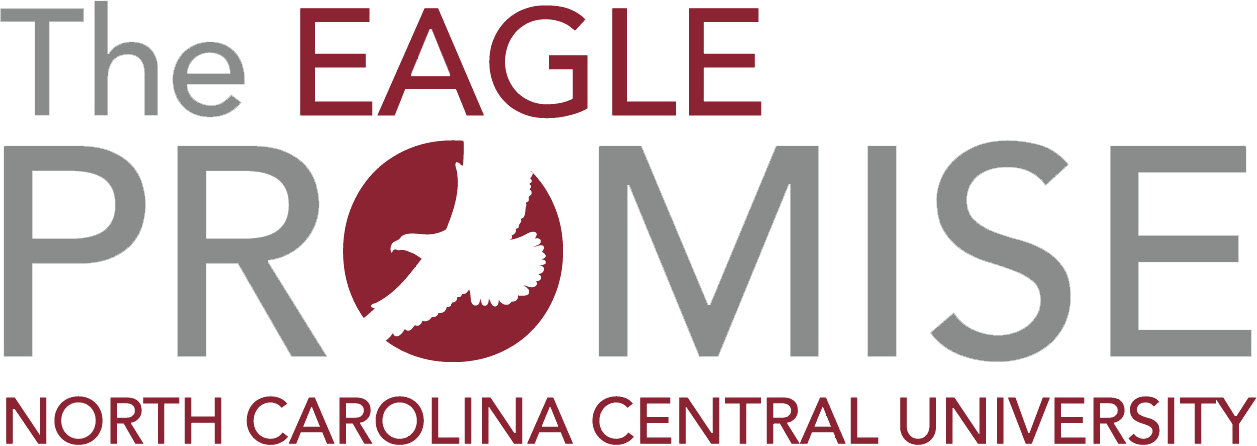 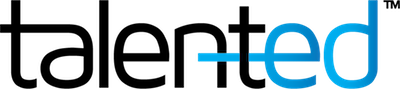 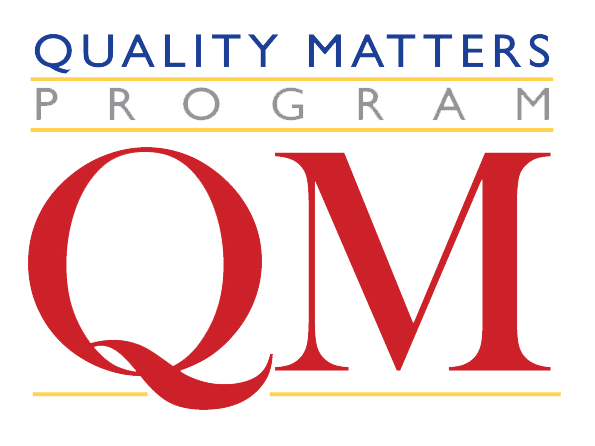 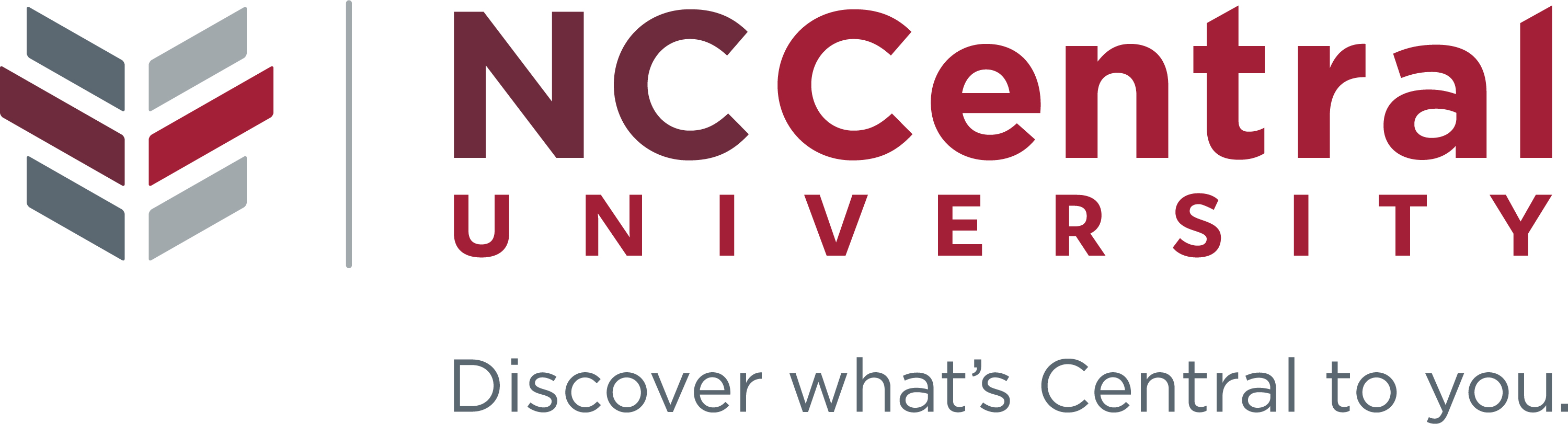 Questions
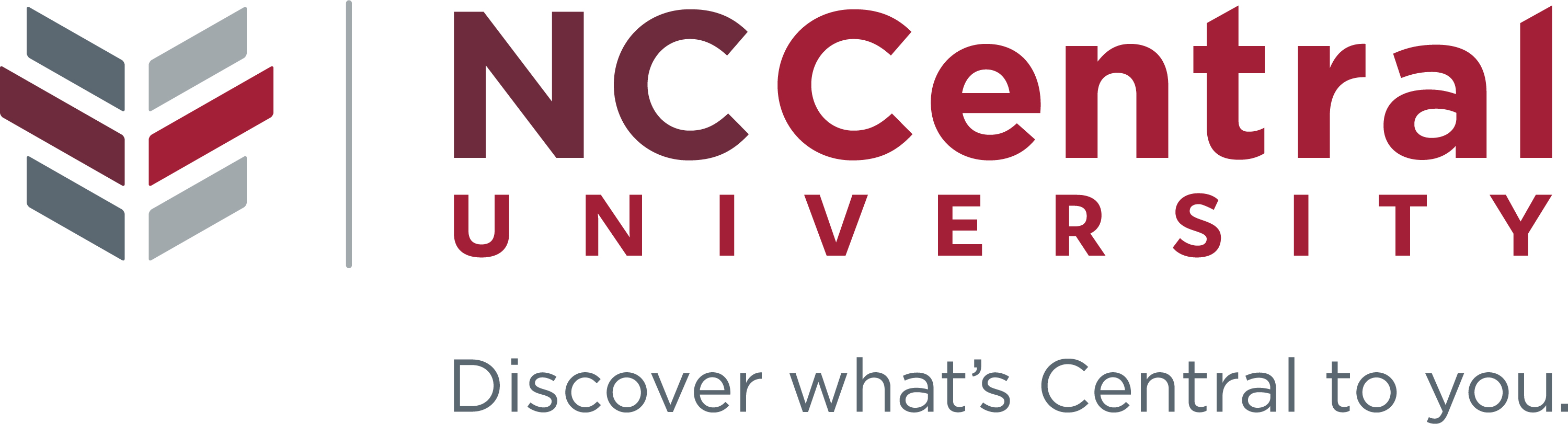 For additional information, contact:Dr. Racheal BrooksCoordinator, Office of e-Learningrmbrooks@nccu.edu (919) 530-6677Dr. Gail HollowellAssociate Professor, Biological & Biomedical Sciencesghollowell@nccu.edu (919) 530-6403
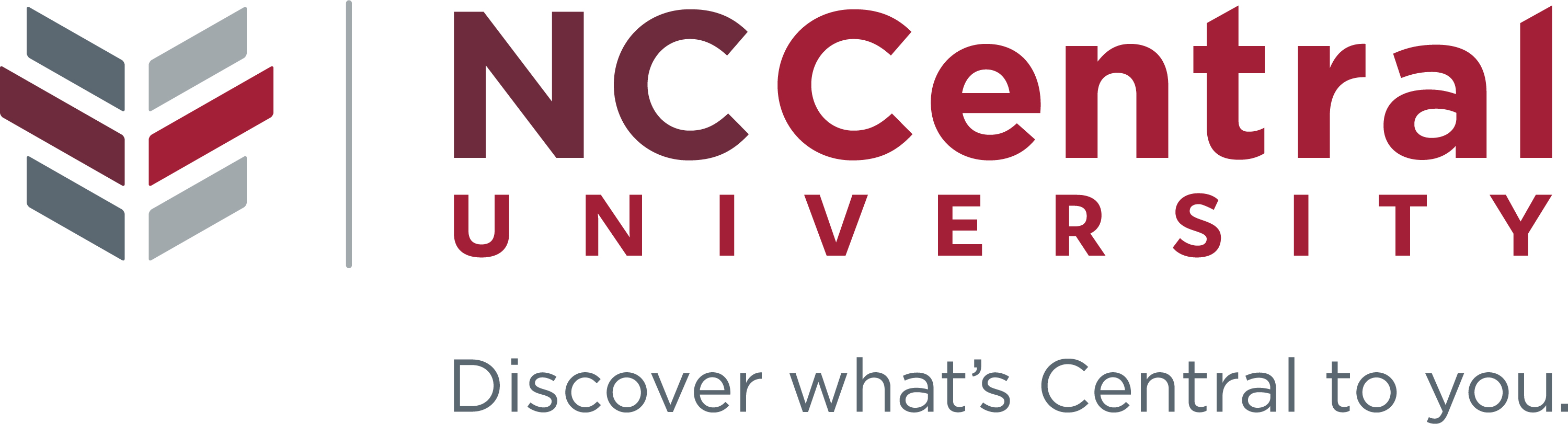 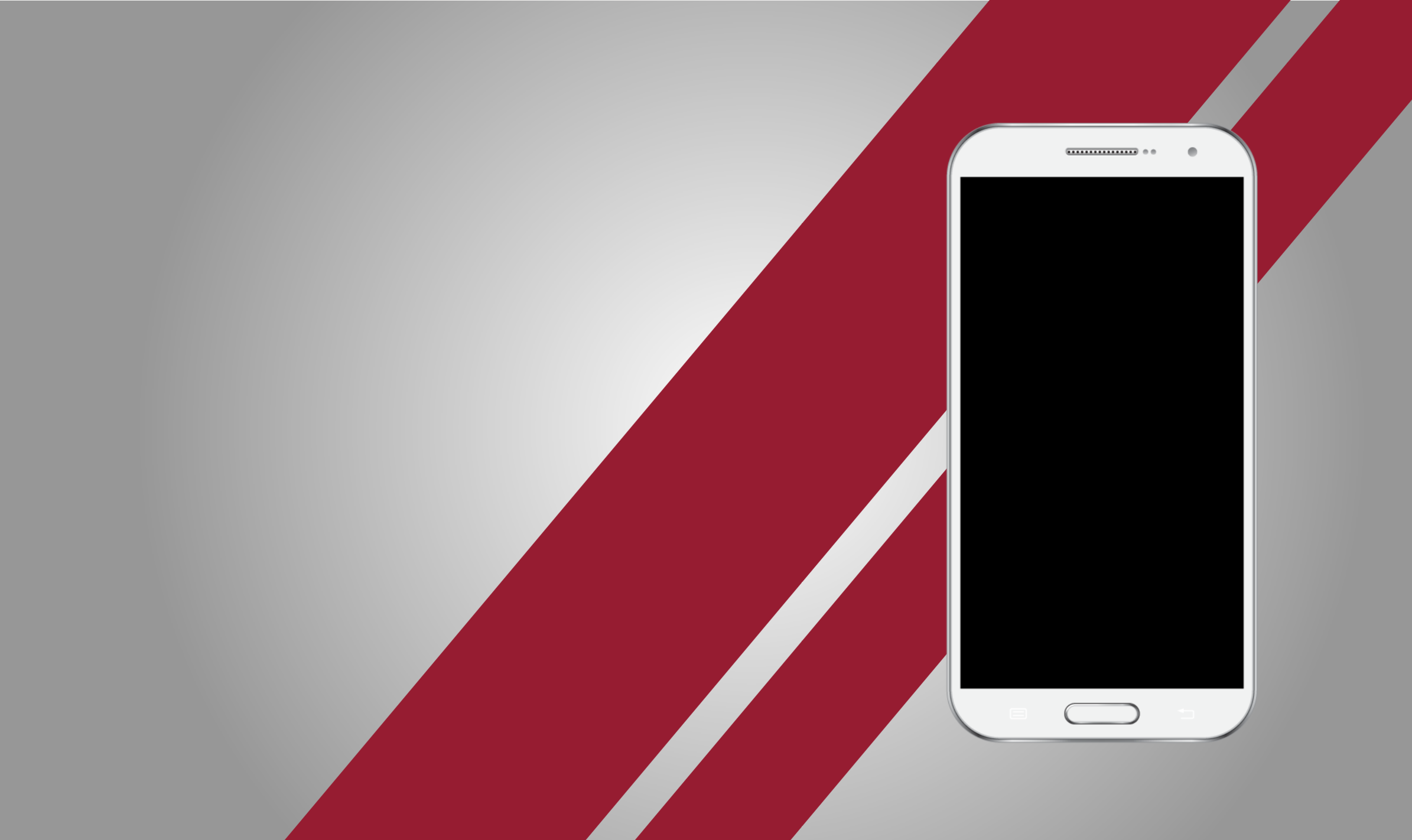 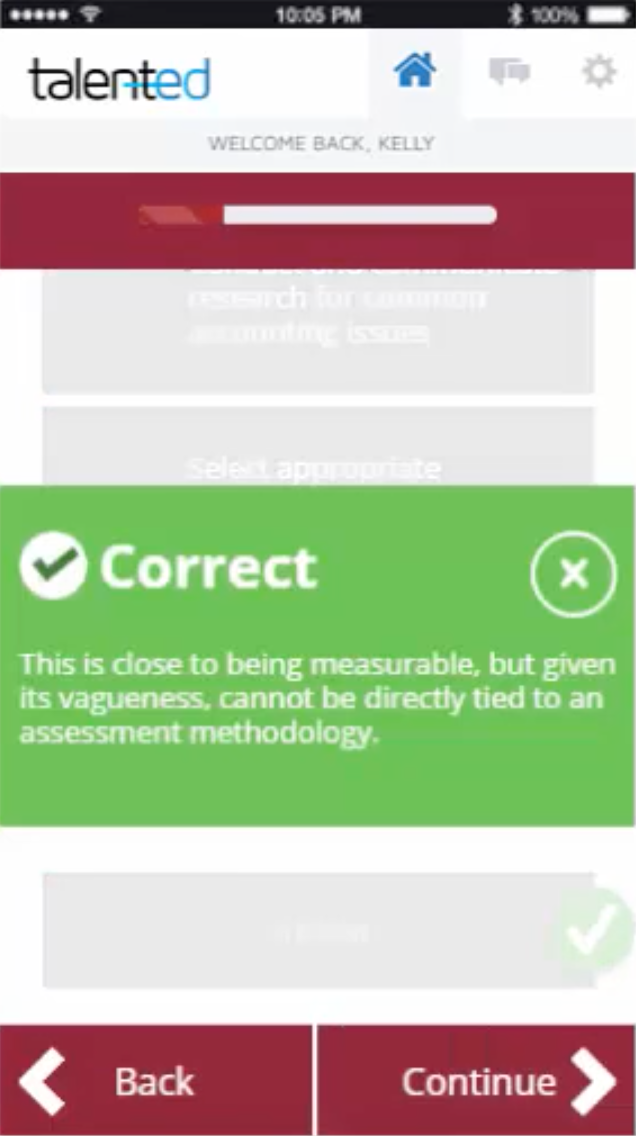 You be the 
Reviewer
NCCU’s Gamified Approach to Re-Applying the  Quality Matters Rubric
Racheal Brooks, Ph.D.Coordinator
Office of e-Learning
Gail Hollowell, Ph.D.Associate Professor
Biological & Biomedical Sciences
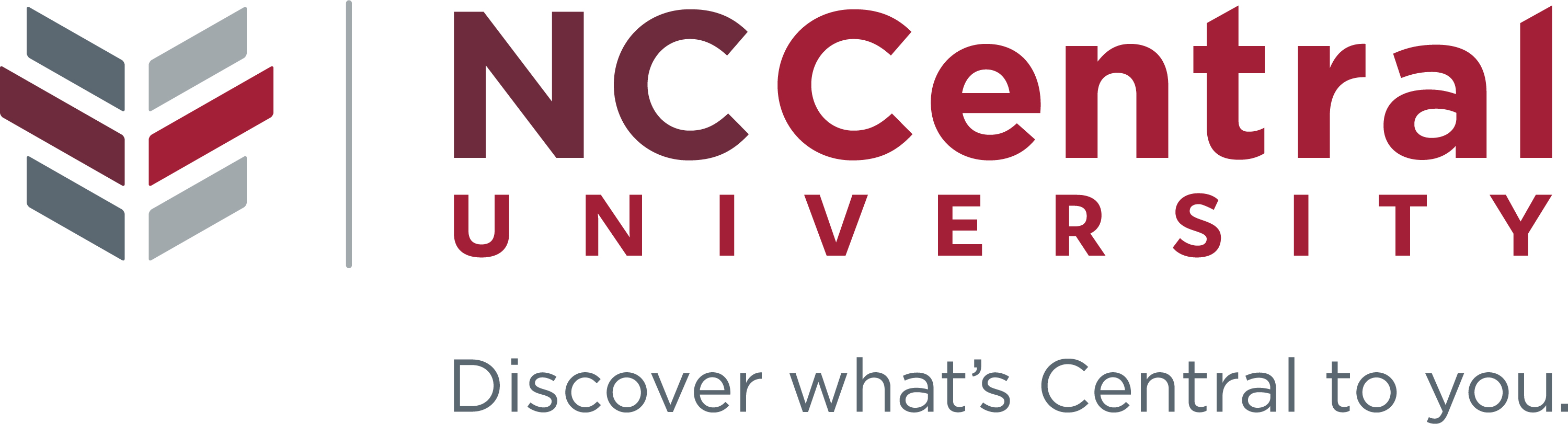 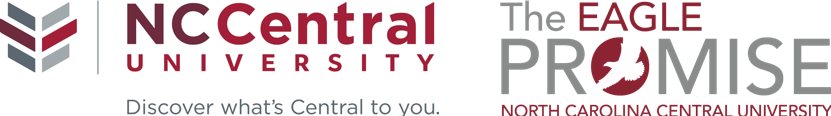